Powtoon: Inovasi Media Pembelajaran
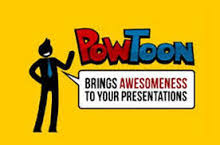 Noni Agustina
Langkah –langkah dalam menggunakan Powtoon
Melakukan registrasi dengan meng-klik “Sign up”
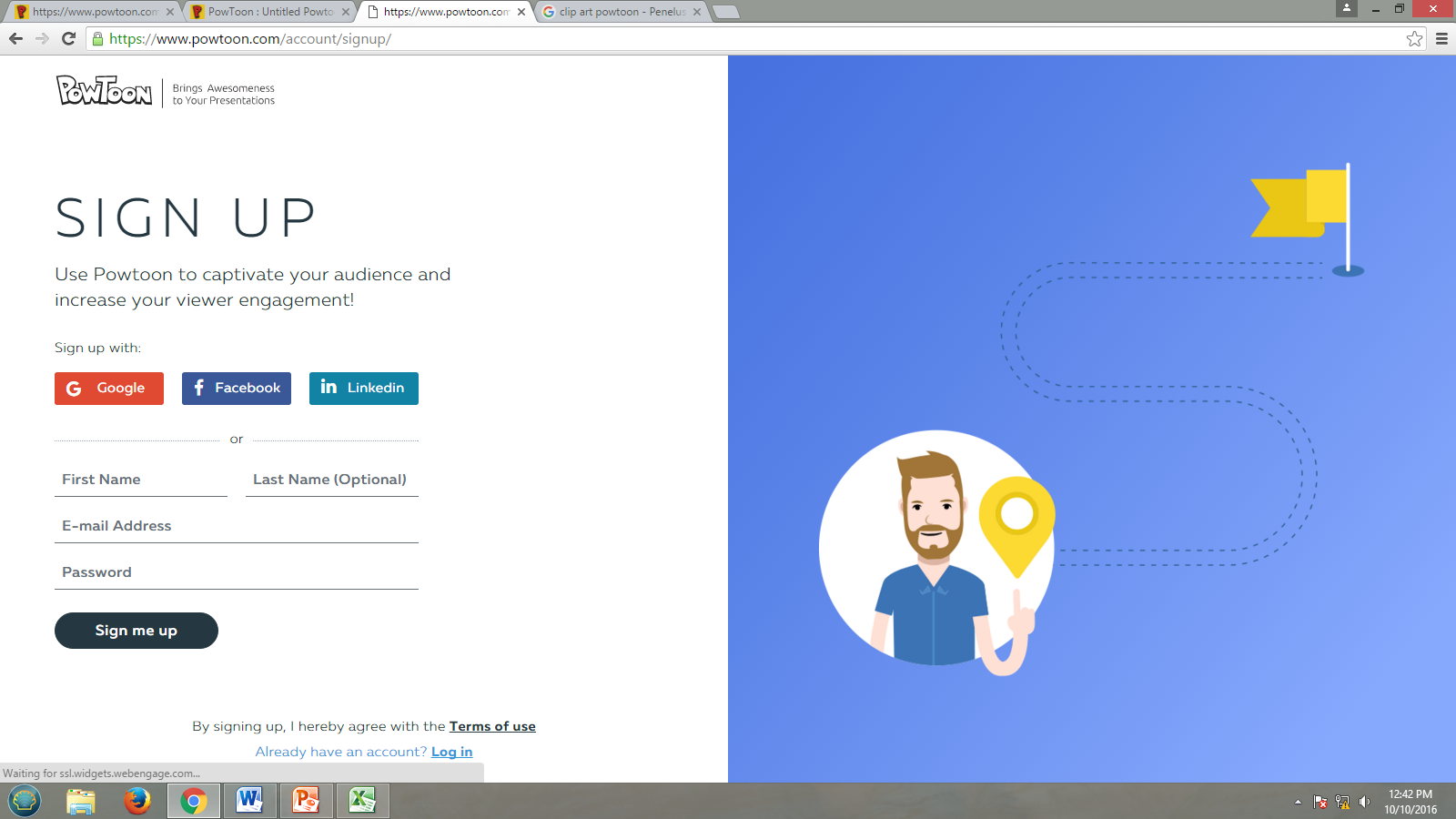 Langkah –langkah dalam menggunakan Powtoon
Setelah mendafar, masukan akun yang telah dibuat dengan klik “ Login”
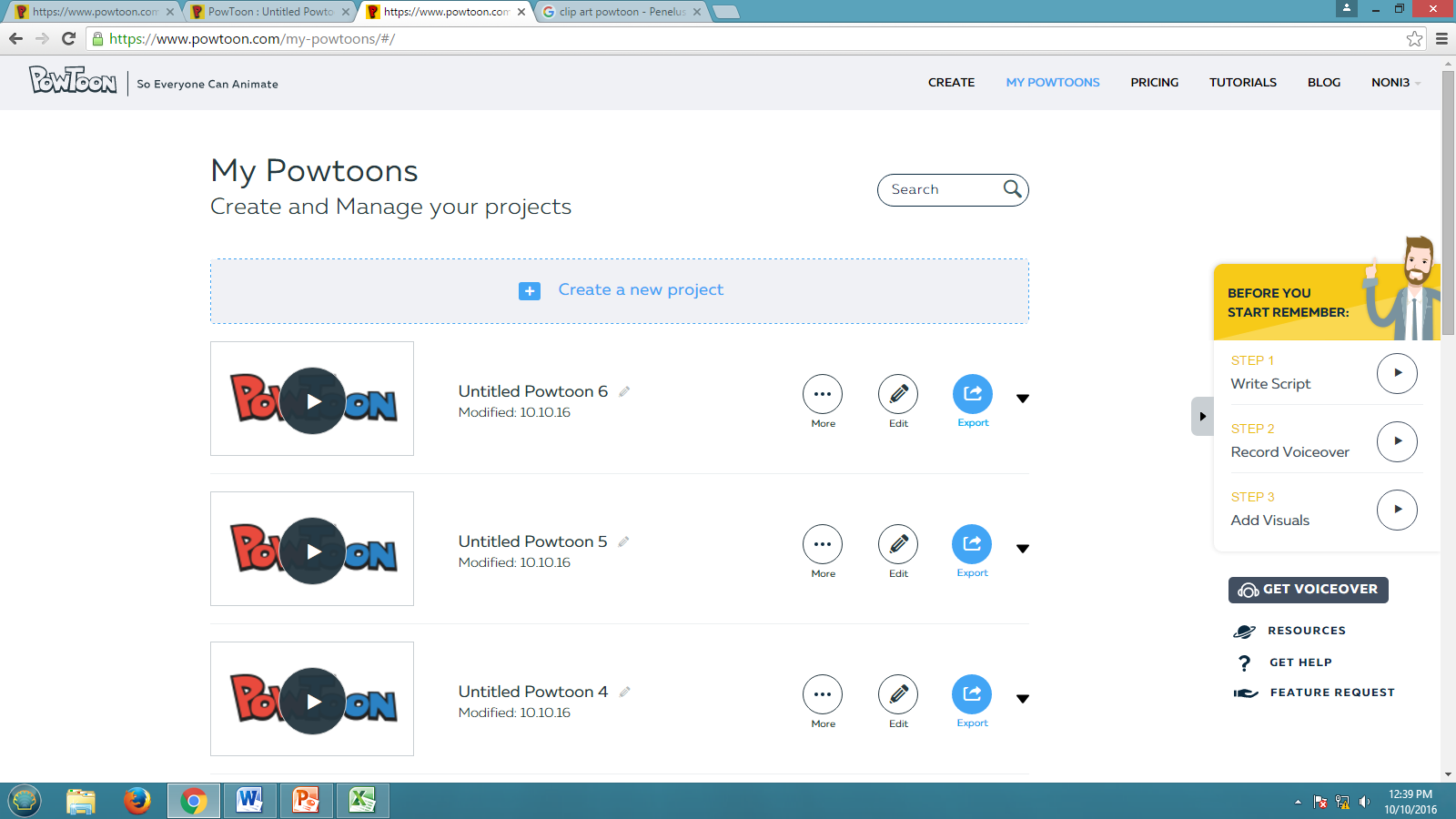 Langkah –langkah dalam menggunakan Powtoon
Pilih dan klik “create a new project”
Pilih template yang diinginkan
Macam-macam template
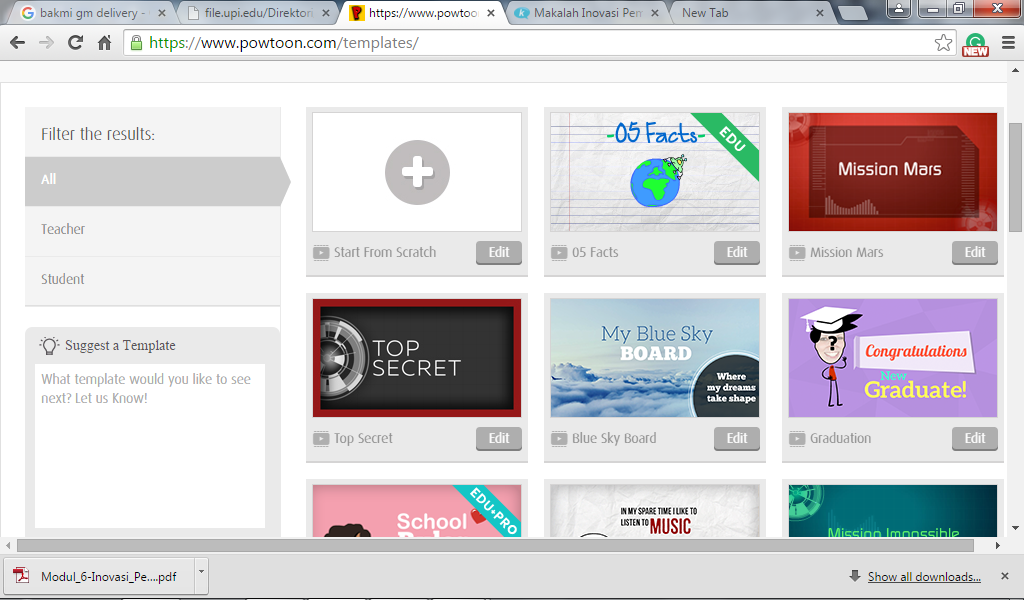 Salah satu contoh template
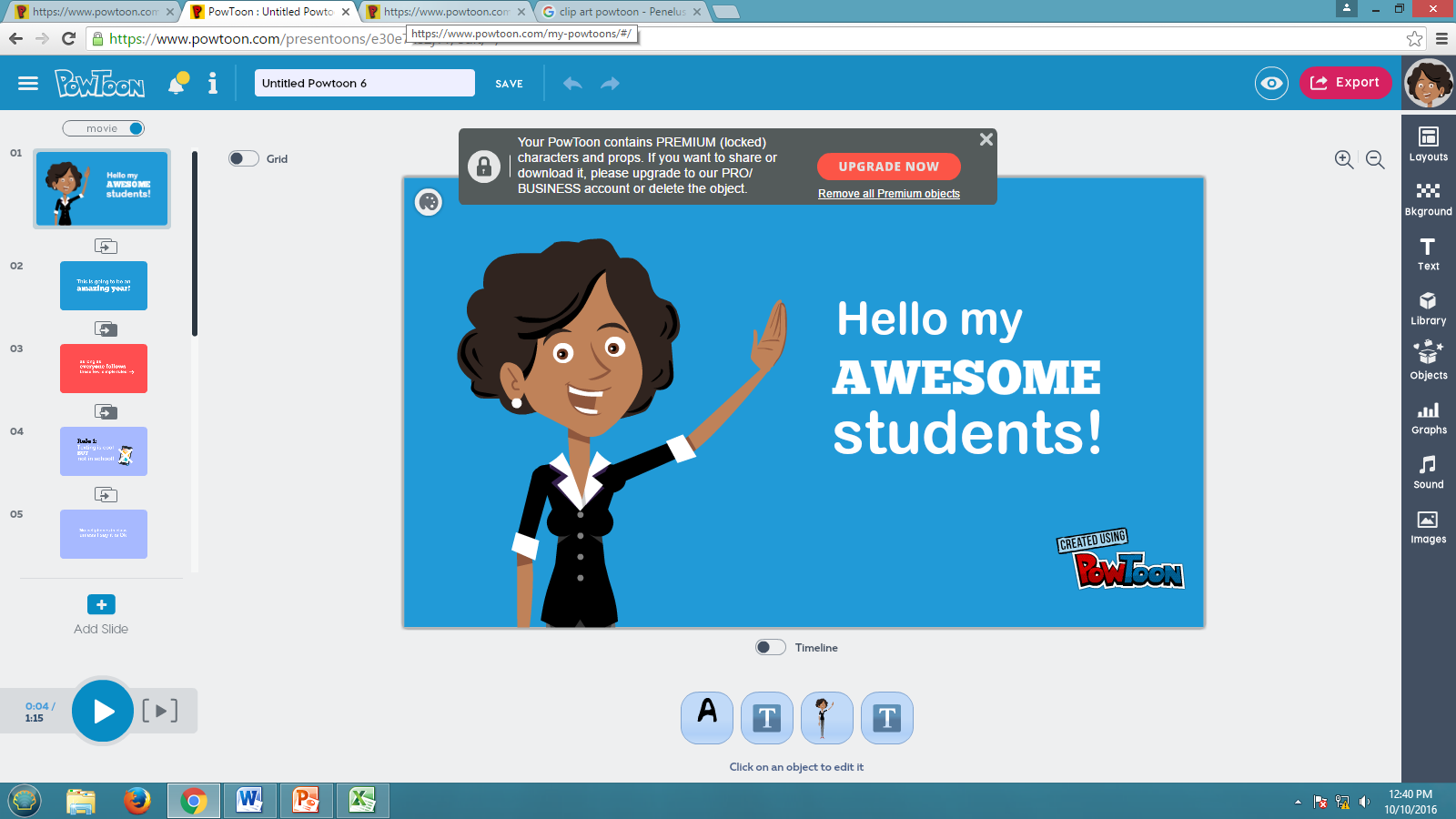 Kelebihan menggunakan powtoon
Dapat mengembangkan media pembelajaran dengan menggunakan  animasi dengan meng-insert beberapa karakter yang bergerak, suara/musik atau lagu, menggerakan obyek.
Kekurangan menggunakan powtoon
Harus tersedia jaringan yang baik
Apabila tidak memiliki chrome maka harus menginstall program tersebut
Daftar Pustaka
https://www.powtoon.com